Seminar 3 Design of Informatics Systems
UML Use case diagram (cont)
Notation Elements (1/2)
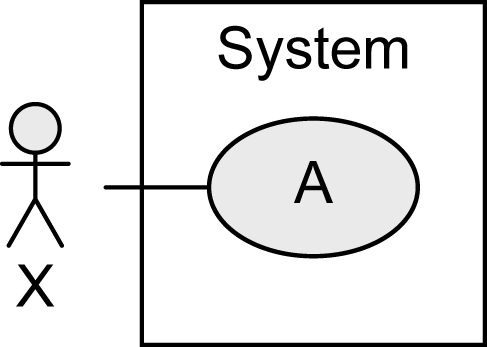 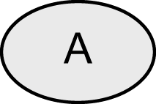 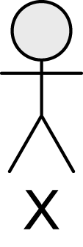 40
Notation Elements (2/2)
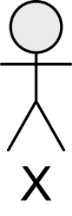 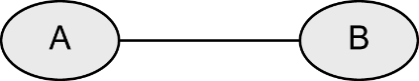 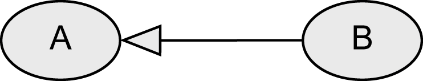 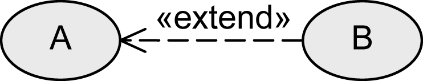 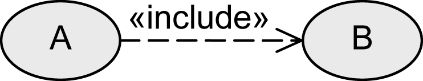 41
Best Practices
«include»
Best practice
UML standard
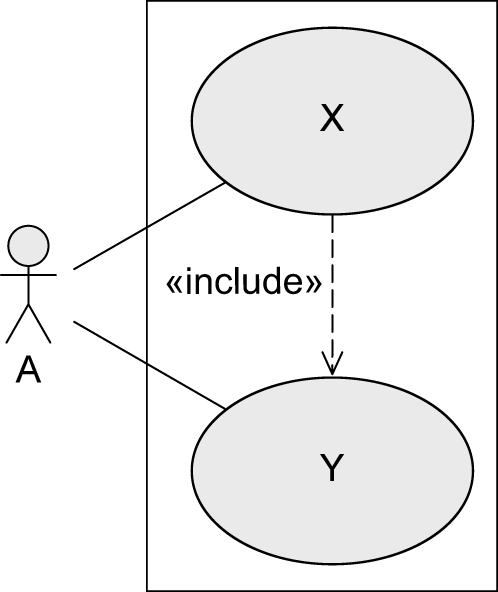 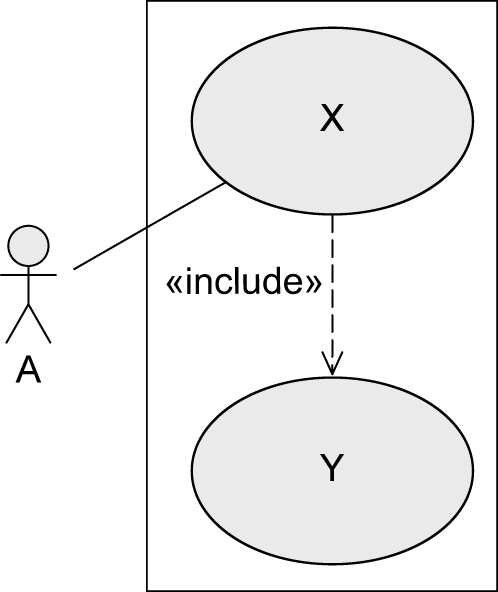 17
Best Practices
«extend»
Best practice
UML standard
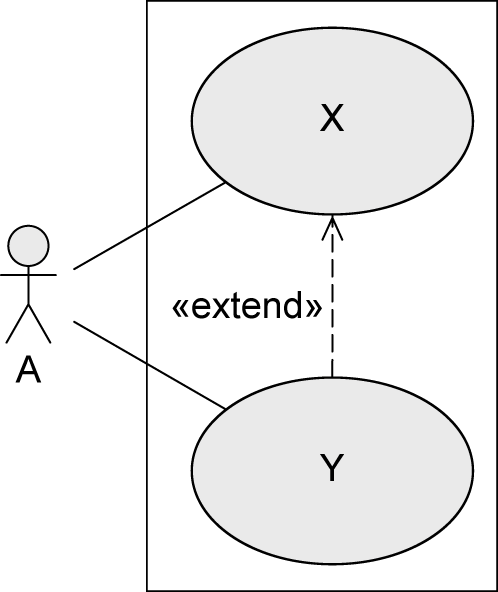 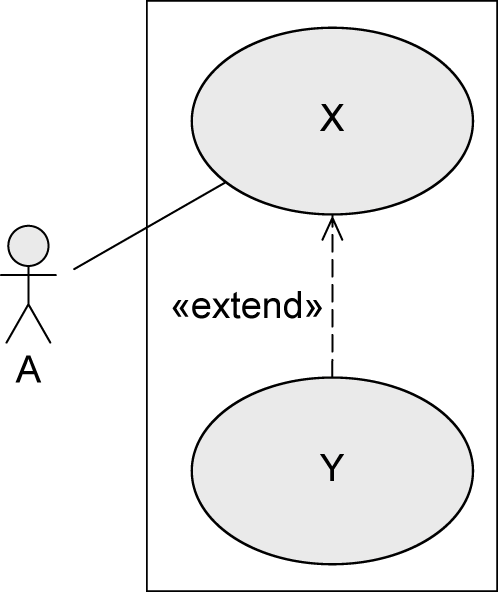 18
Best Practices
Typical Errors To Avoid (1/5)
Use case diagrams do not model processes/workflows!
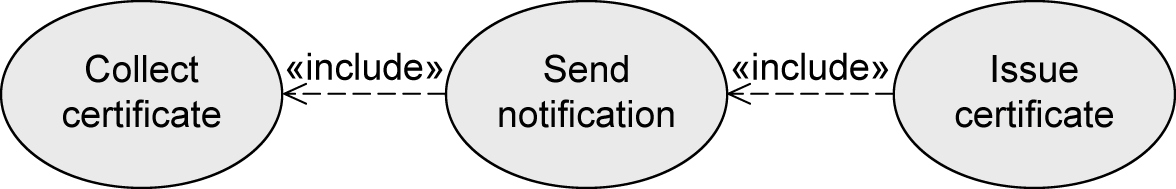 21
Best Practices
Typical Errors To Avoid (2/5)
Actors are not part of the system, hence, they are positioned outside the system boundaries!
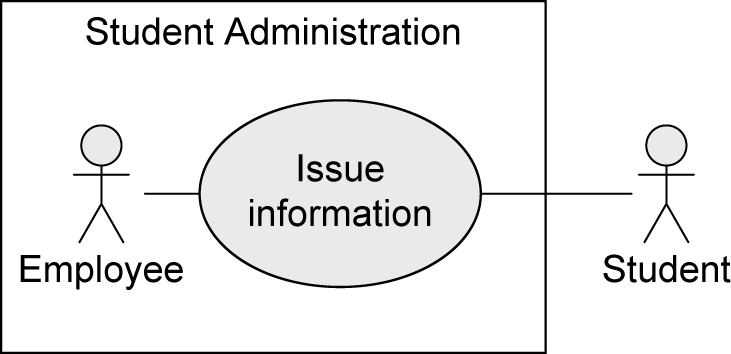 22
Best Practices
Typical Errors To Avoid (3/5)
Use case Issue information needs  EITHER one actor Assistant OR one actor Professor for execution
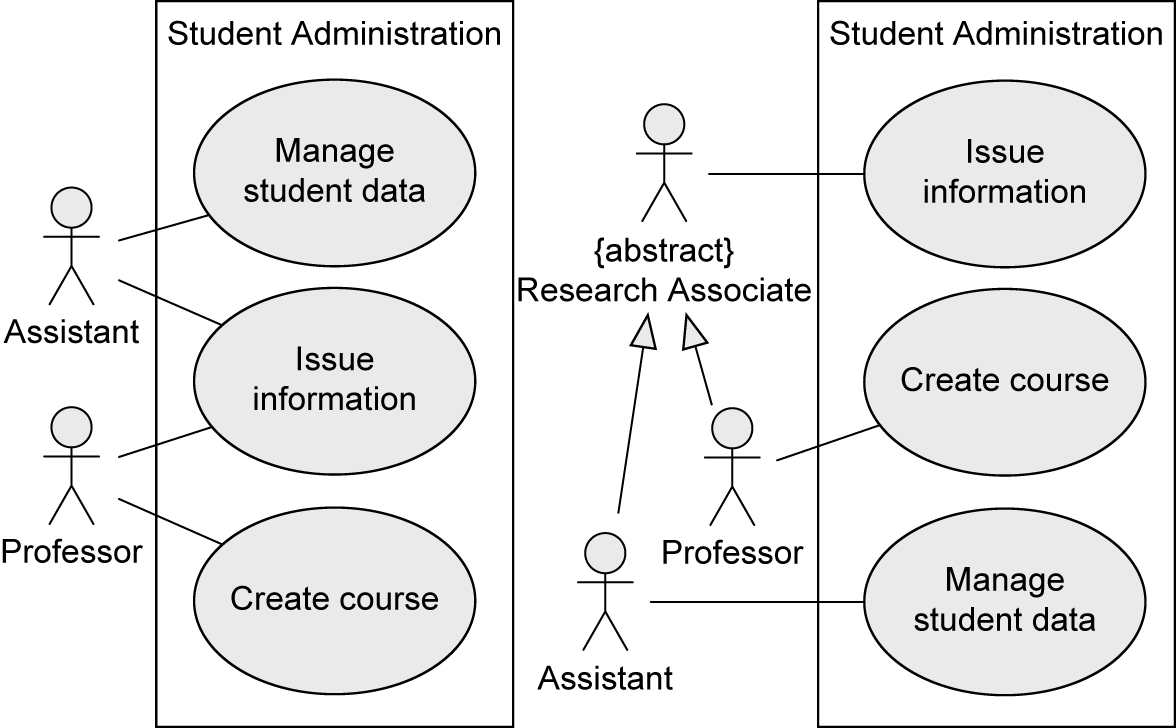 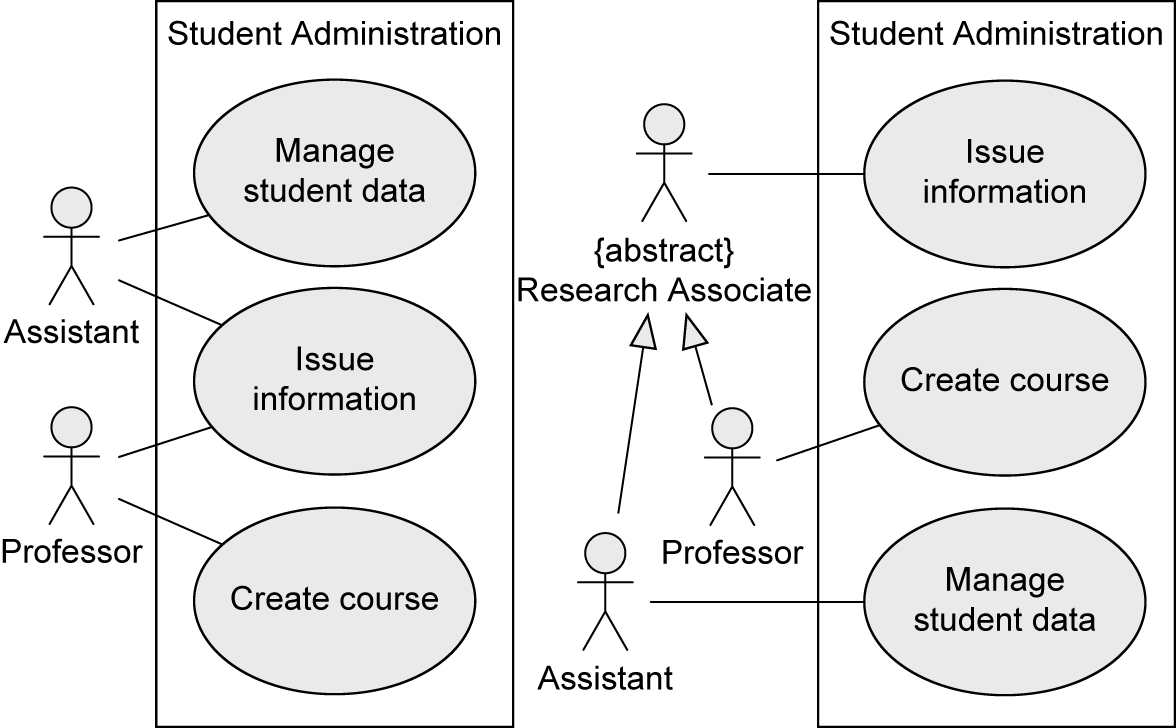 
23
Best Practices
Typical Errors To Avoid (4/5)
Many small use cases that have the same objective may be grouped to form one use case
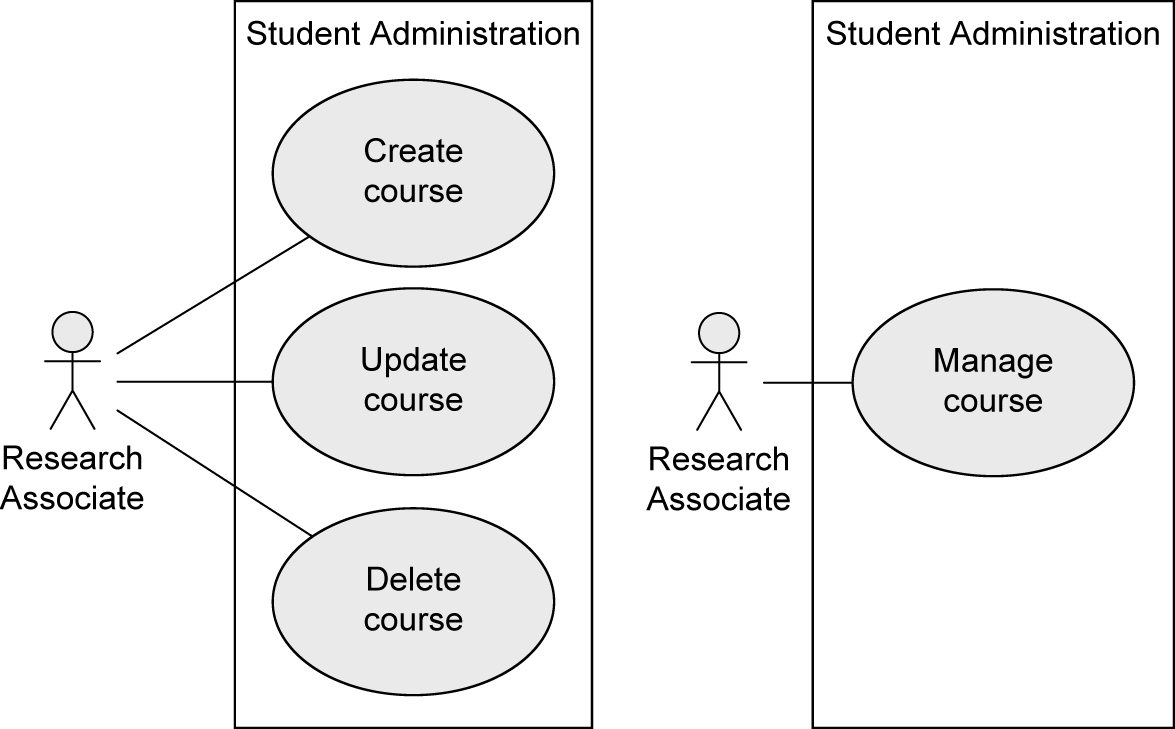 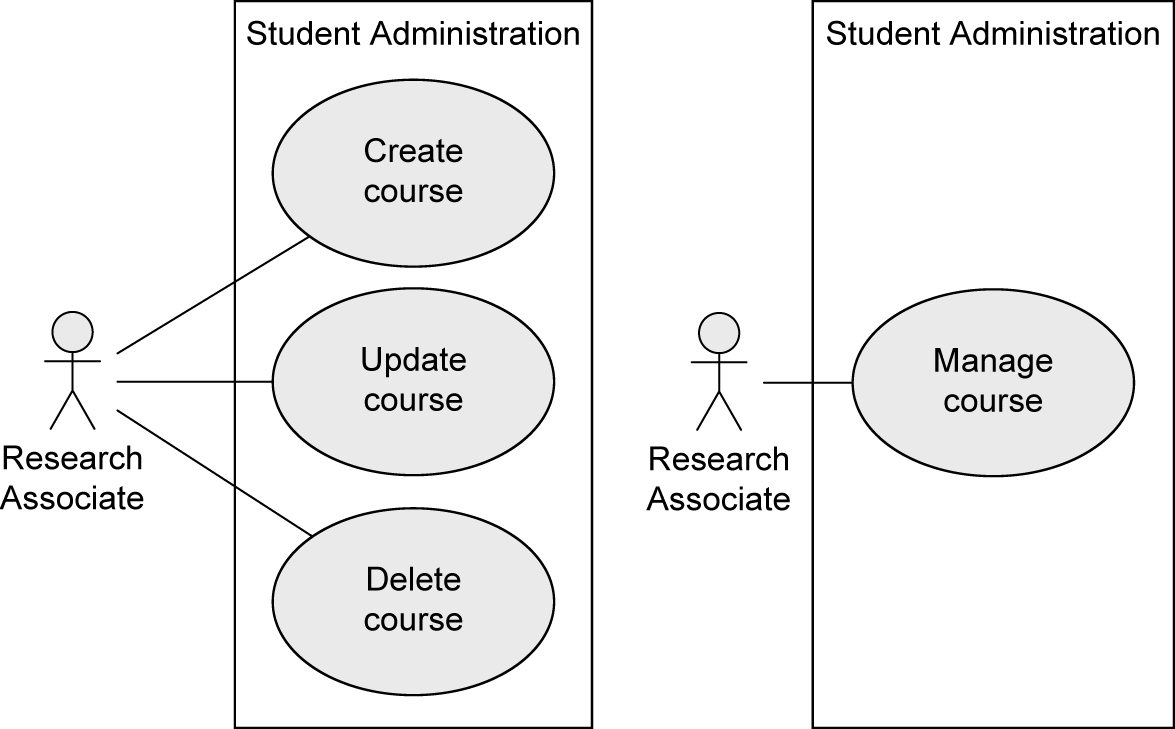 
24
Best Practices
Typical Errors To Avoid (5/5)
The various steps are part of the use cases, not separate use cases themselves! -> NO functional decomposition
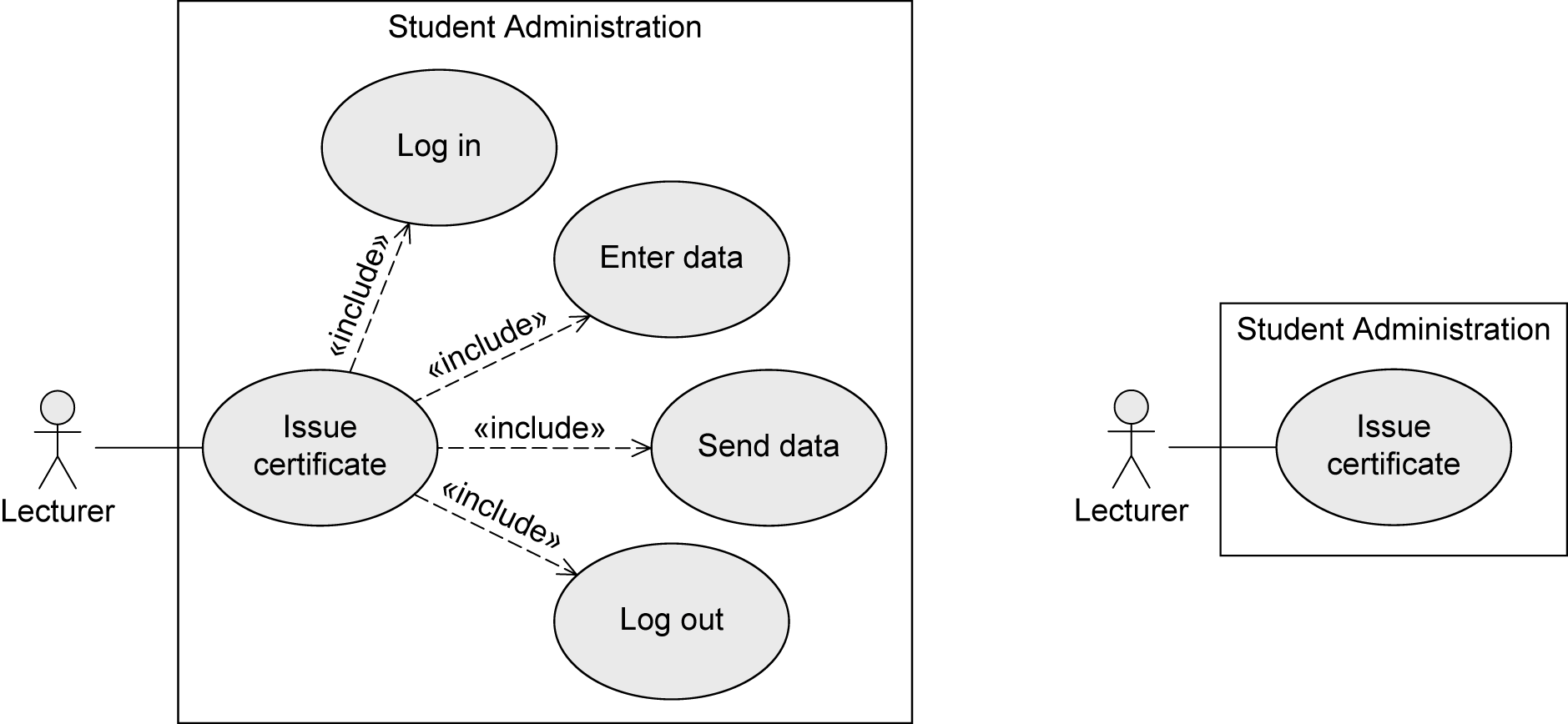 
25
Textual description of a UC
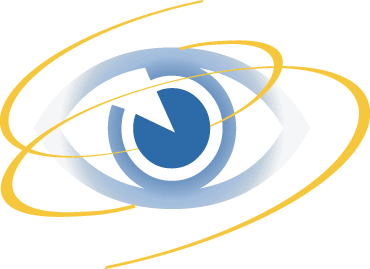 Seminar work
Create the general use class diagram and the textual description for a use case,for the scenario below
The project goal is to develop a software application for the management of a hotel business unit. In order to check in, a customer can request to reserve one or more rooms by e-mail or telephone. For this, he provides the receptionist with information on the period of accommodation and type of rooms required. Customers will get discounts if they reserve at least 3 rooms or if the period of accommodation exceeds 5 days. The receptionist checks availability and notifies the client of this and the estimated cost of accommodation. If there are no rooms available as requested, the receptionist can provide alternatives to the customer. The client may request a discount (additional or not) and the receptionist will decide the feasibility discount, assisted mandatory by the hotel manager. If the client agrees with the proposed price, they proceed to the reservation. For new customers, the receptionist asks identification data, which he introduces in the application. 
Once at the hotel and if he has made a prior booking, the customer will provide his identification and / or booking number and the check in is finalized. If there is no reservation, the availability for the required period will be checked. When there is such a room, accommodation is made. At the end of the stay, the receptionist prepares a list of all the services used by the customer and their price. The list must be validated by the customer, then the final invoice is drawn up. The invoice can be paid partially or fully by bank transfer, cash or using a credit card. Also, before leaving the hotel, the customer is asked to complete a form to evaluate the services provided by the hotel premises.